Addressing Large-scale Drivers of Deforestation in the Mekong Region
Wildlife Conservation Society (WCS)


NICFI Grantees’ meeting, Oslo, 28 Oct. 2013

Thematic areas
Sustainable landscapes
REDD+ relevant commodity supply chains
Planning and implementation of REDD+
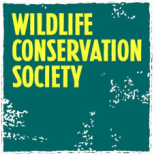 Goal
Understand, plan and demonstrate appropriate policy and landscape-level responses that… 

..address large-scale drivers of deforestation.. 

…in particular the expansion of poorly planned and quasi-legal industrial agriculture and extractive industries, in the Mekong region
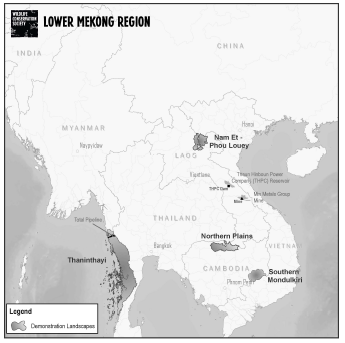 Partners

Regional
- Forest Trends
- Global Environment Institute

Lao
- Land Issues Working Group
- Village Focus International

Cambodia
- Vishnu Law Group
- Sansom Mlup Prey
5 focal landscapes across 
3 countries – Lao, Cambodia, Myanmar
The work builds on well-established WCS field programs and country offices
Outcome 1: Improved understanding of large-scale drivers of deforestation in the Mekong region and their impacts by governments, development partners, private sector actors and civil society.
Outcome 2: Formulation of policies to reduce the impact of large-scale drivers of deforestation by government and private sector actors and pilot implementation
Outcome (3) Implementation of multi-stakeholder land-use plans to meet economic development and forest conservation goals across four critical landscapes covering 2.0 million hectares of forests in the region
Outcome (4) Established models and policy guidance for site-level multi-stakeholder approaches to protecting forests and reducing rural poverty, benefiting at least 80 villages and 5000 households
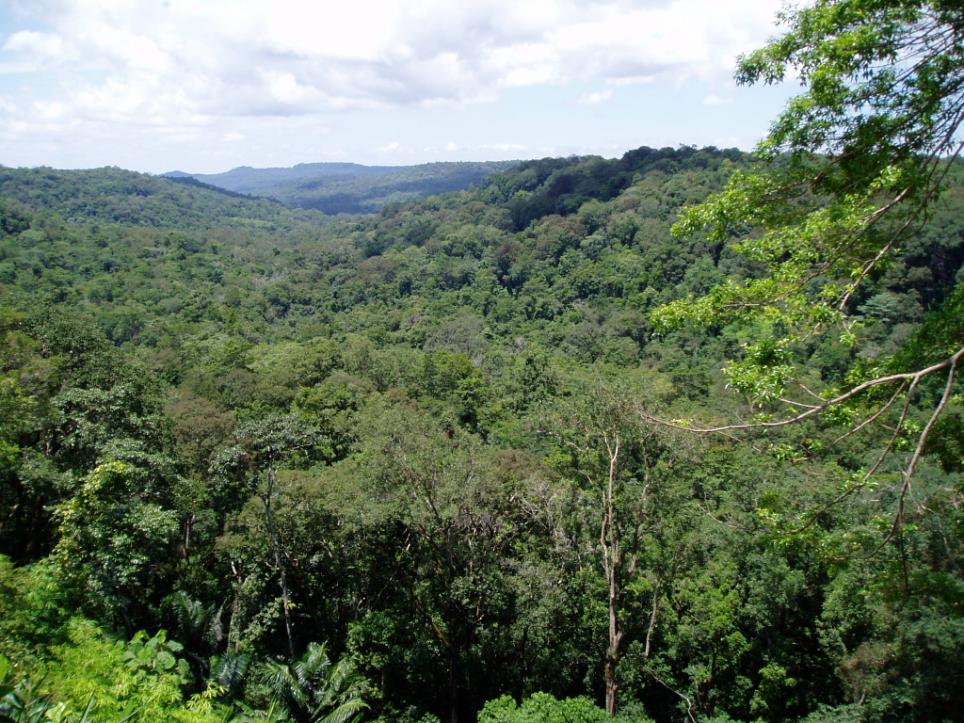 Thank you